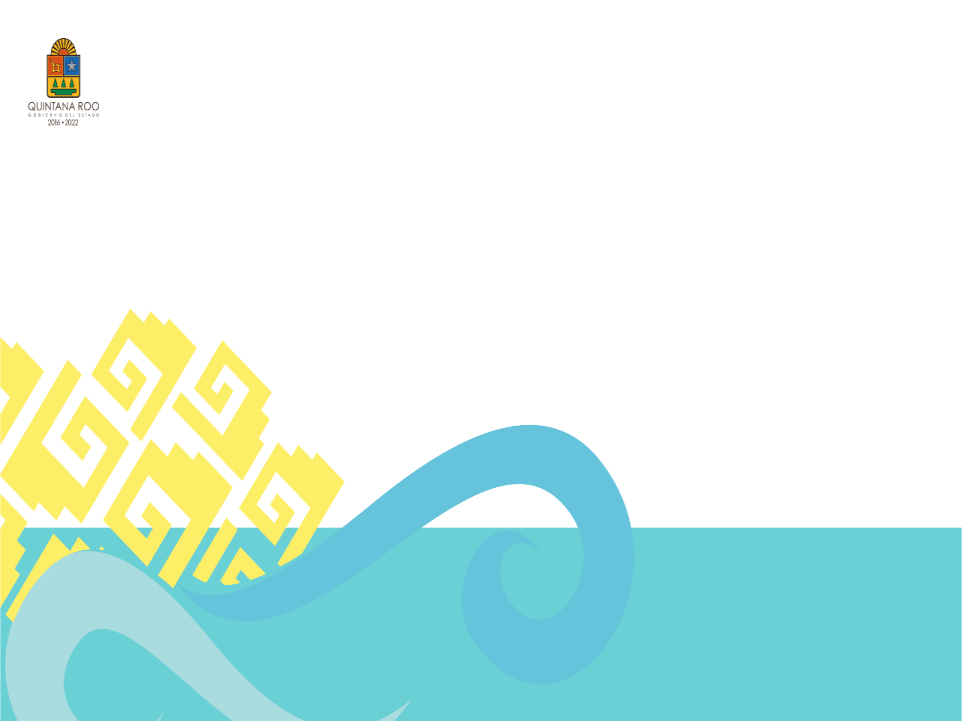 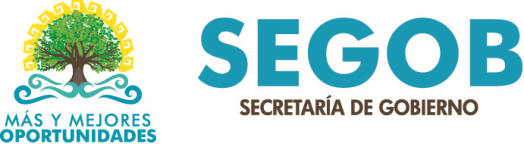 Proyectos, Programas y Acciones 2019 del Centro Estatal de Evaluación y Control de Confianza Chetumal, Quintana Roo 29 de marzo del 2019
Centro Estatal de Evaluación y Control de Confianza
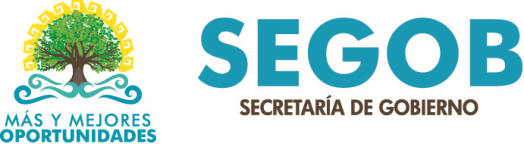 Acciones Realizadas y Resultados Obtenidos:
Centro Estatal de Evaluación y Control de Confianza
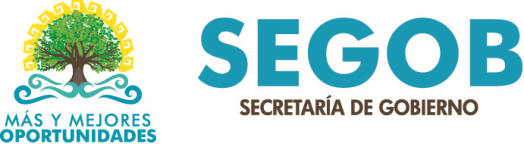 Acciones Realizadas y Resultados Obtenidos:
Centro Estatal de Evaluación y Control de Confianza
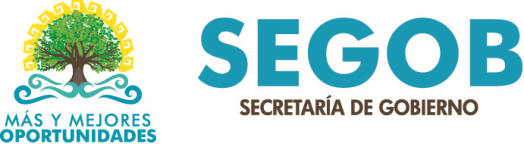 Acciones Realizadas y Resultados Obtenidos:
Centro Estatal de Evaluación y Control de Confianza
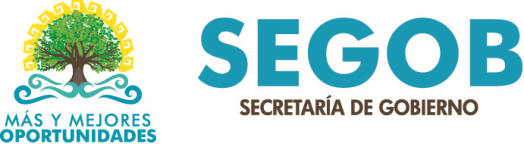 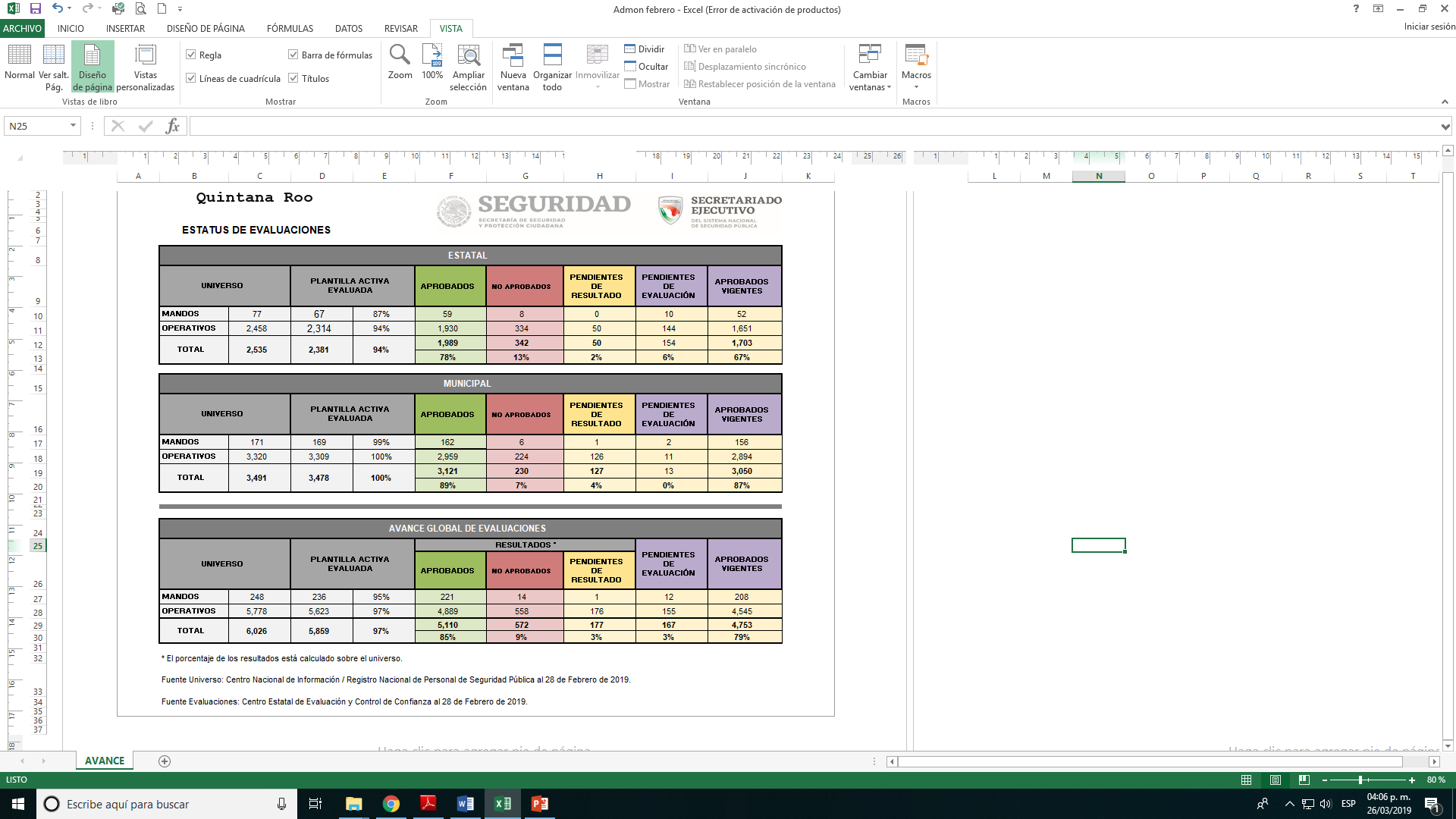 Centro Estatal de Evaluación y Control de Confianza
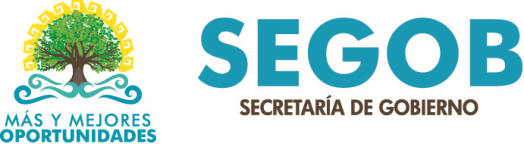 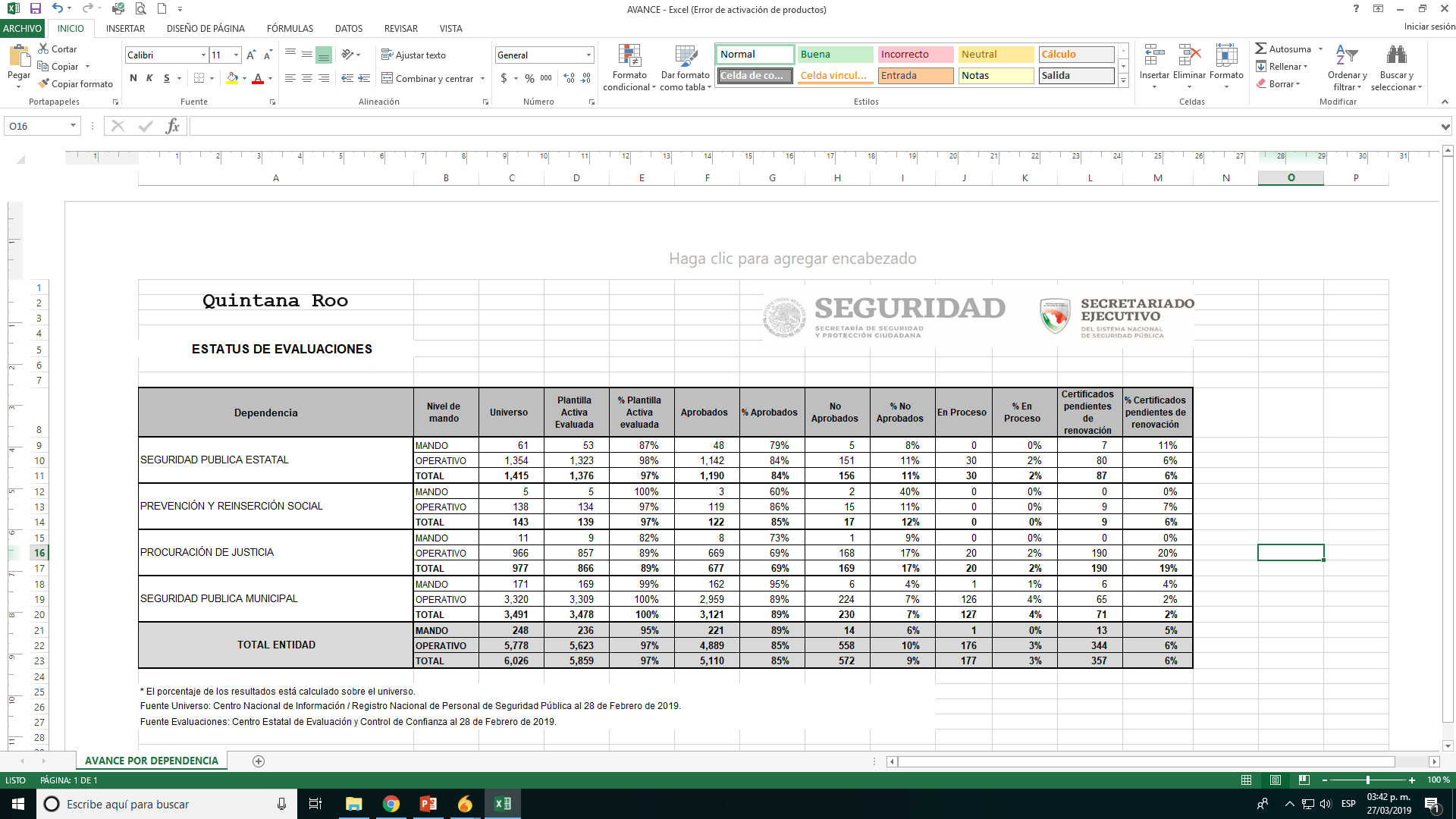 Centro Estatal de Evaluación y Control de Confianza
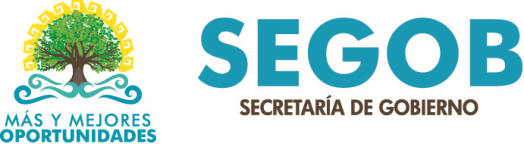 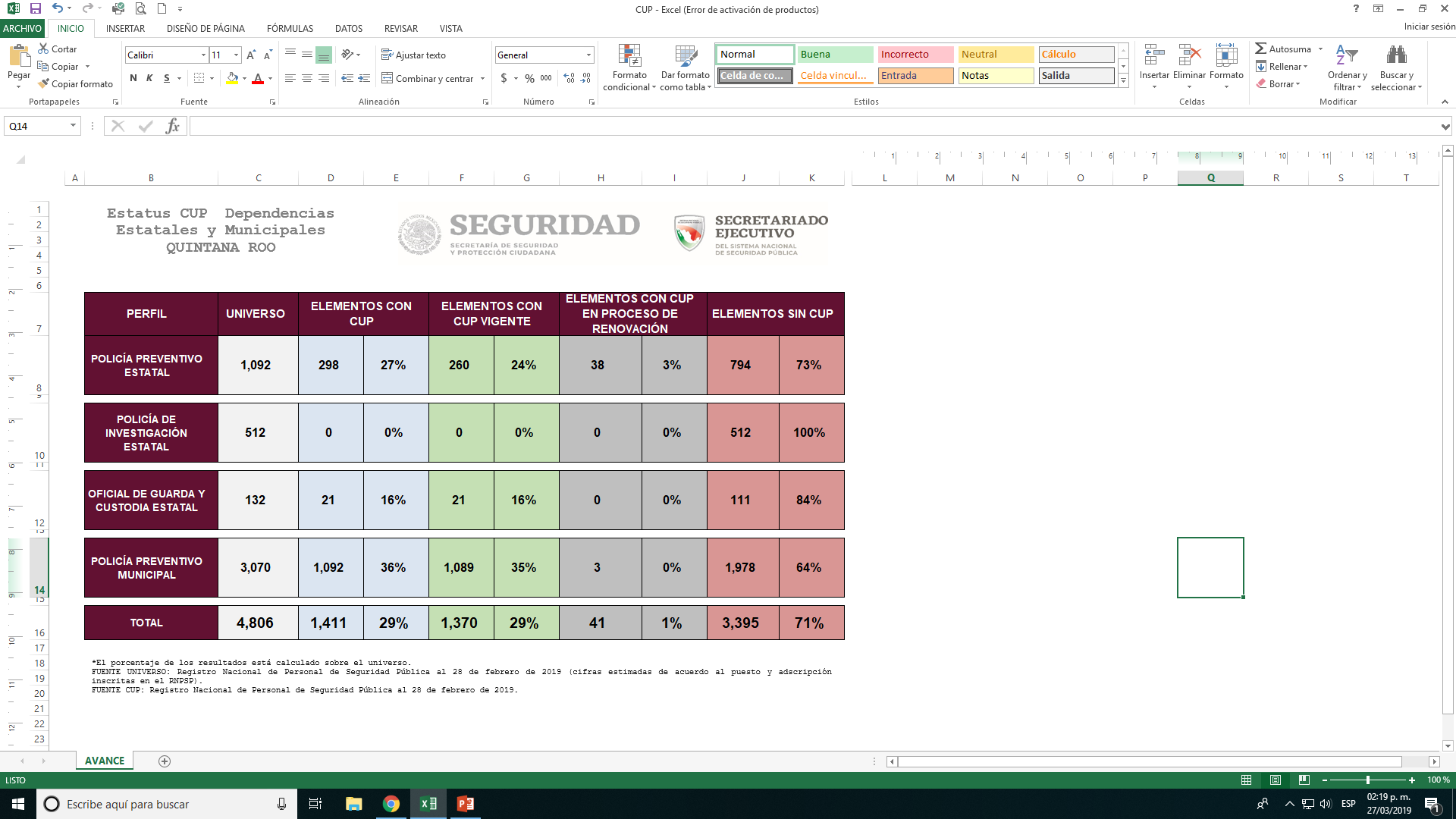 Centro Estatal de Evaluación y Control de Confianza
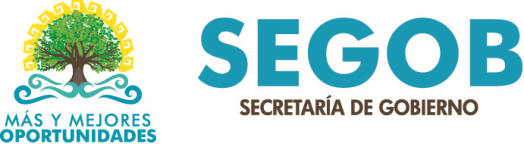 Proyectos 2019: